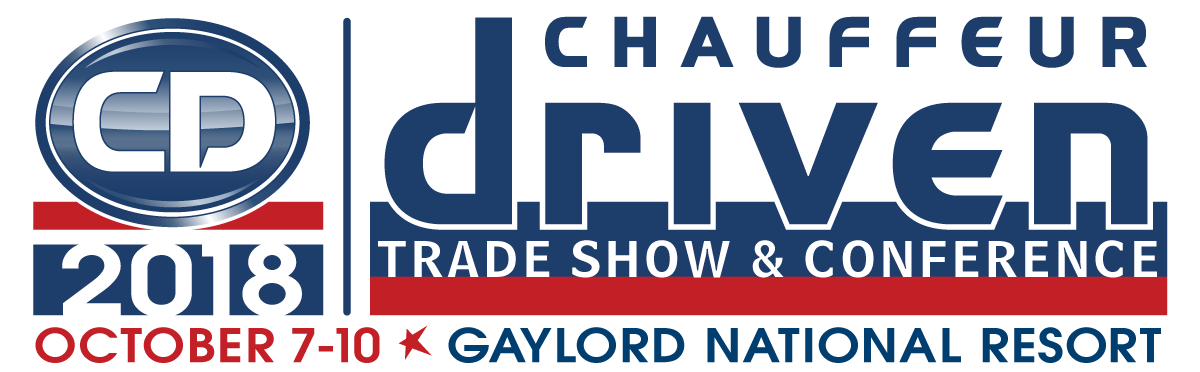 Fine-Tuning Your Onboarding & Training Practices for Greater Success
Presented by:Christina Davis of  The LMC Group and Clayton Dennard of Going Coastal Transportation
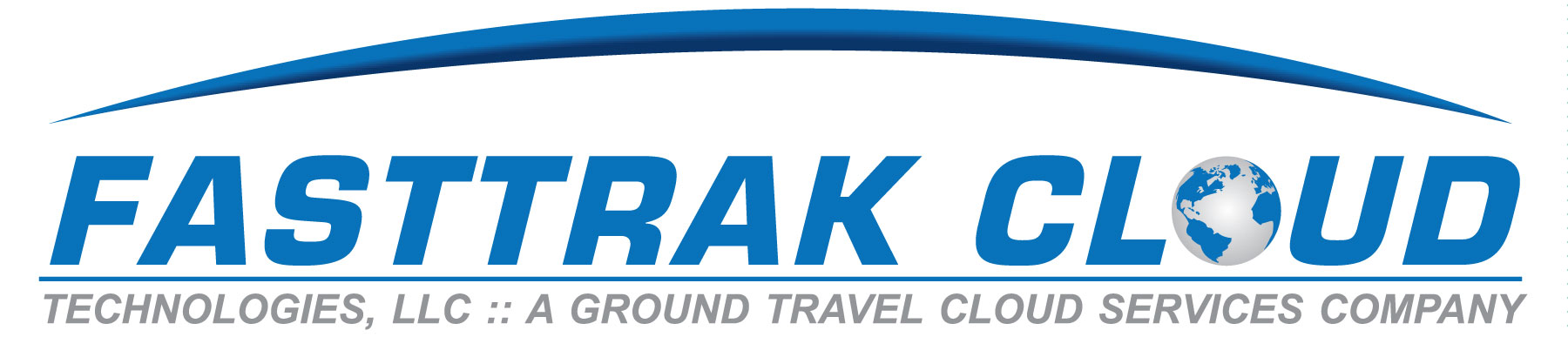 Fine-Tuning Your Onboarding & Training Process
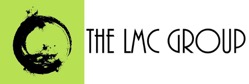 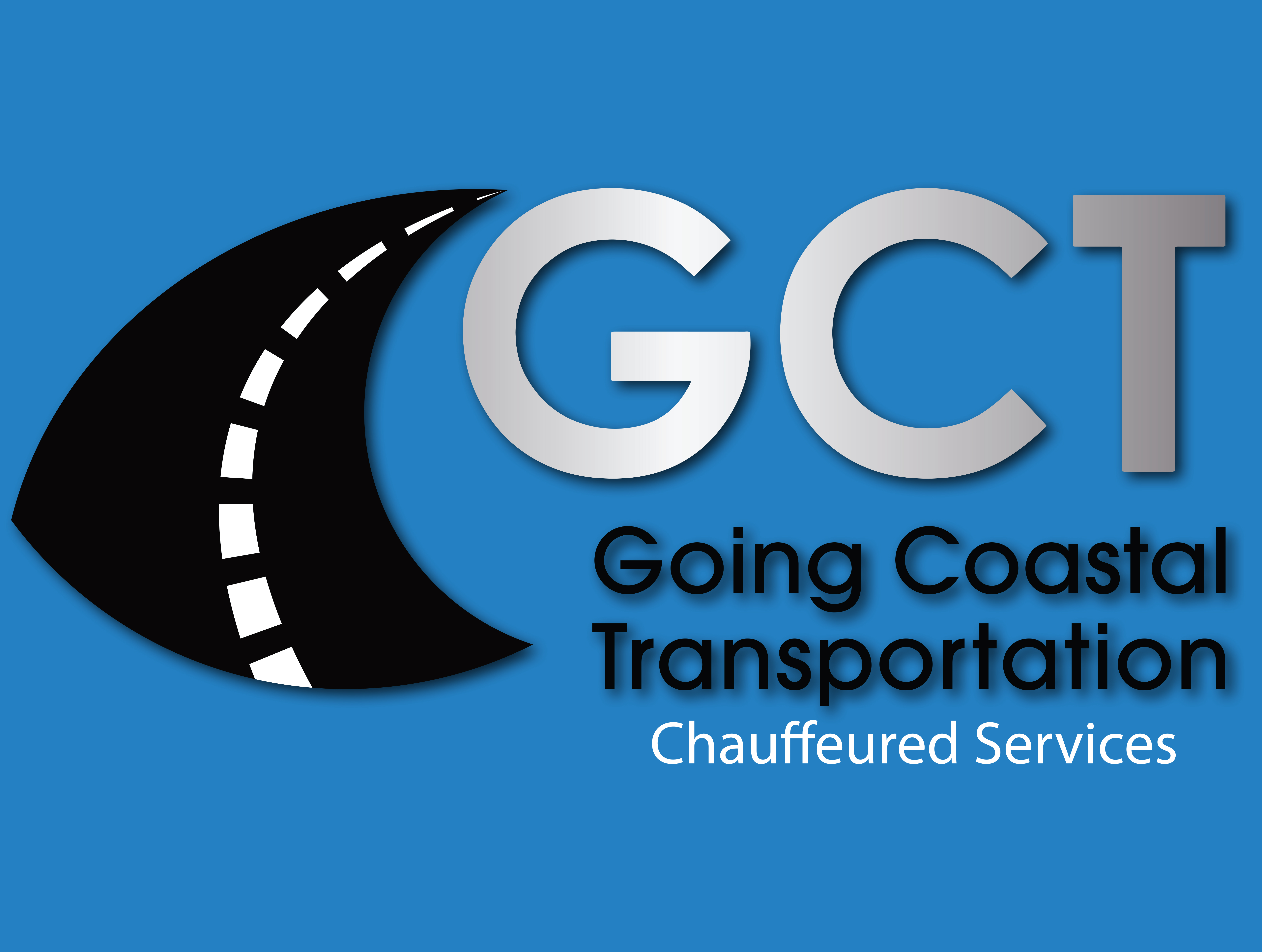 Christina Davis			Clayton dennard
The Application
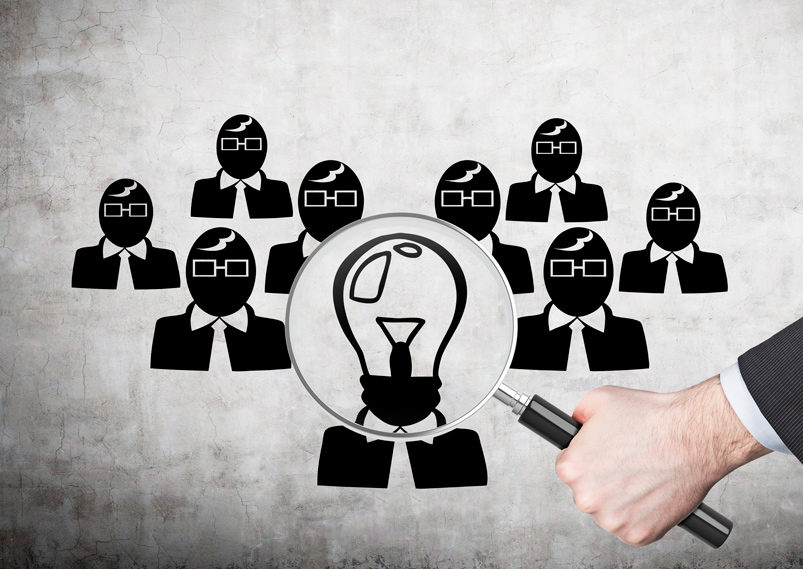 The Interview
“If they do it often, 
it isn’t a mistake;
 it’s just their behavior.” 

Dr. Steve Maraboli
Specific Examples…
“Tell me about a time when…”

“Share with me when…”

“Give me an example of a situation when…”

“When have you been…”
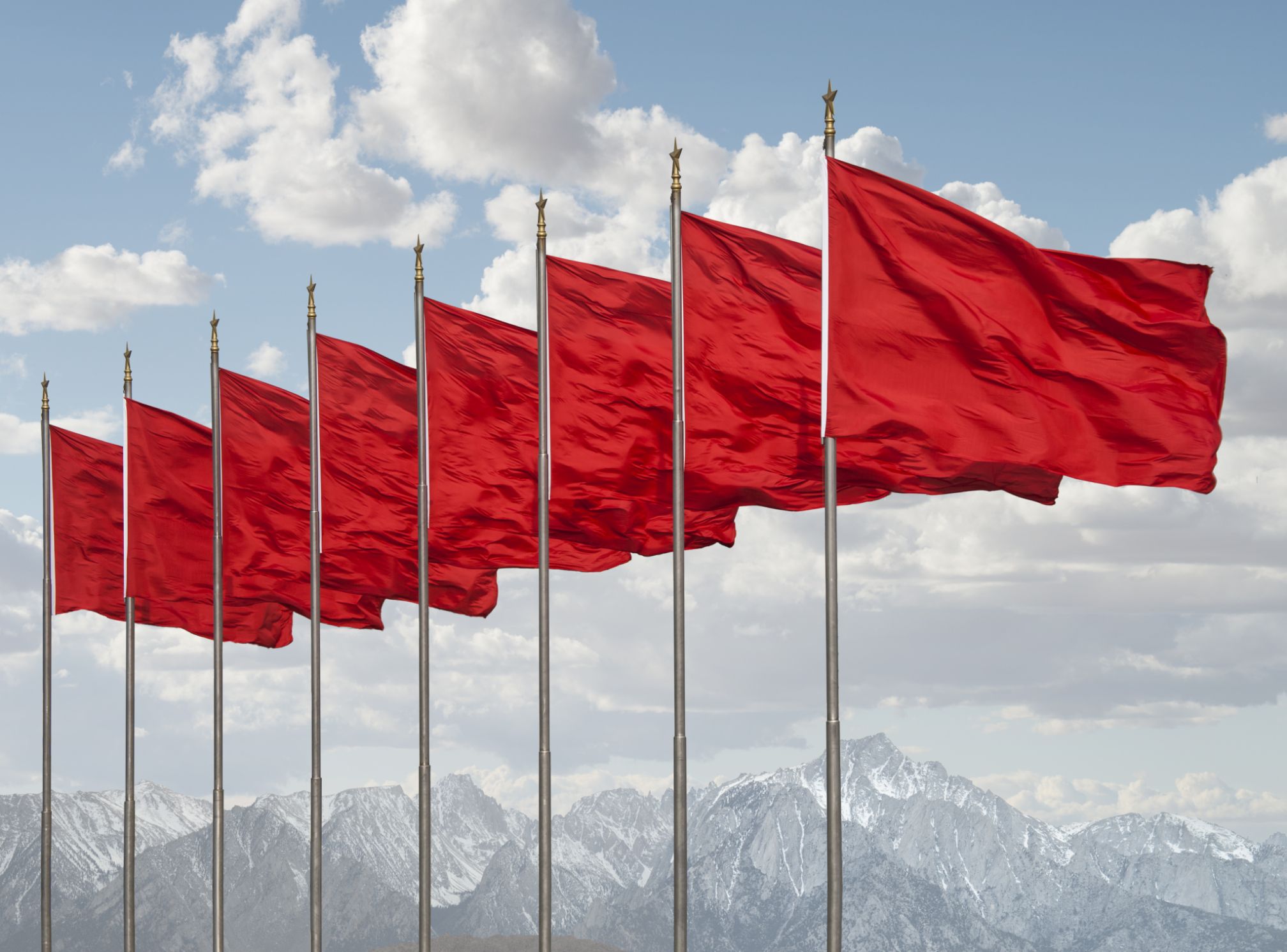 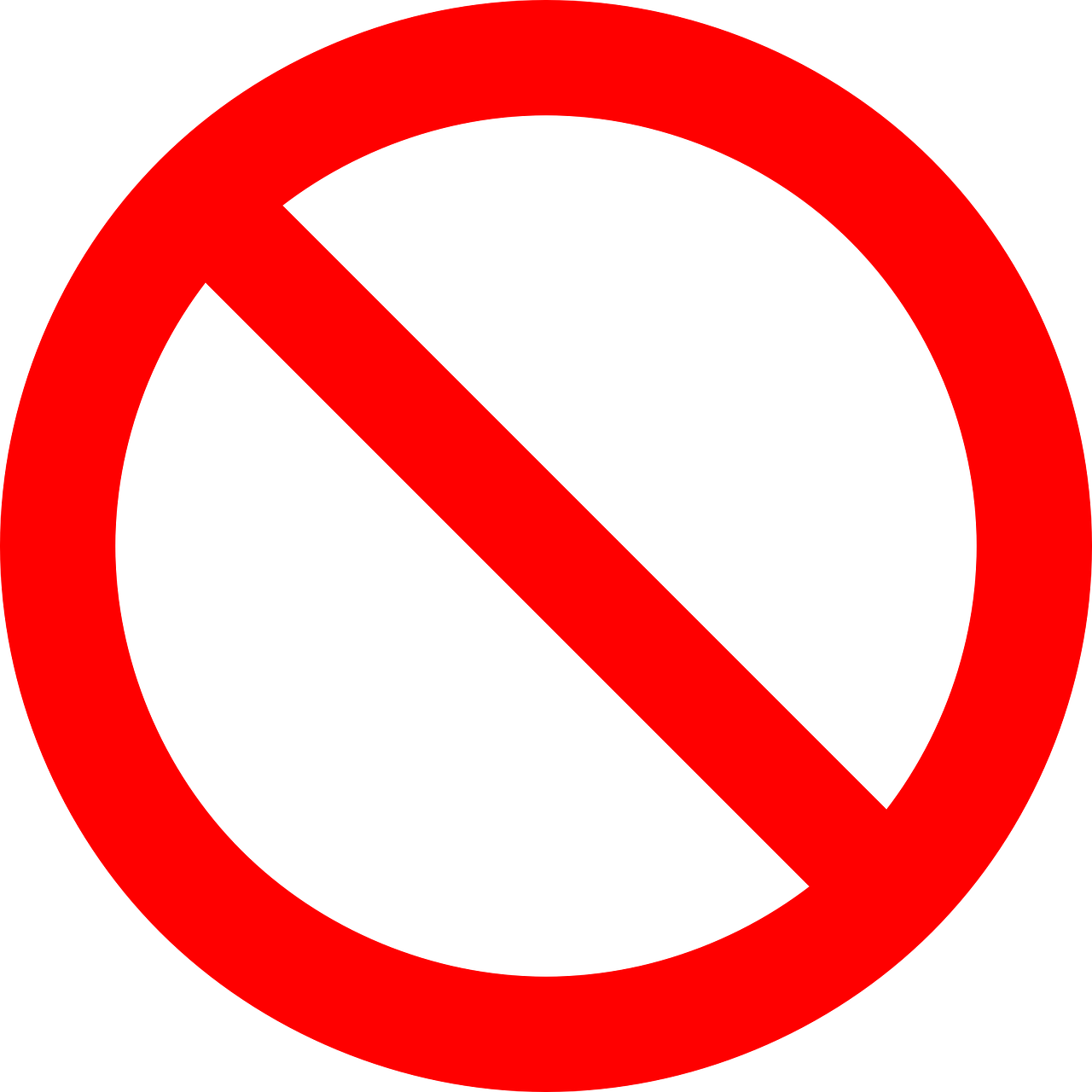 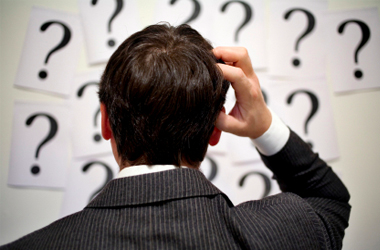 Downsides to not having an organized training program
New employees are at a disadvantage when starting work in a new and unfamiliar environment
Incomplete hiring process
Misinterpretation of handbook and policies
Lowered expectations
Business loss
Upsides to having an organized training program
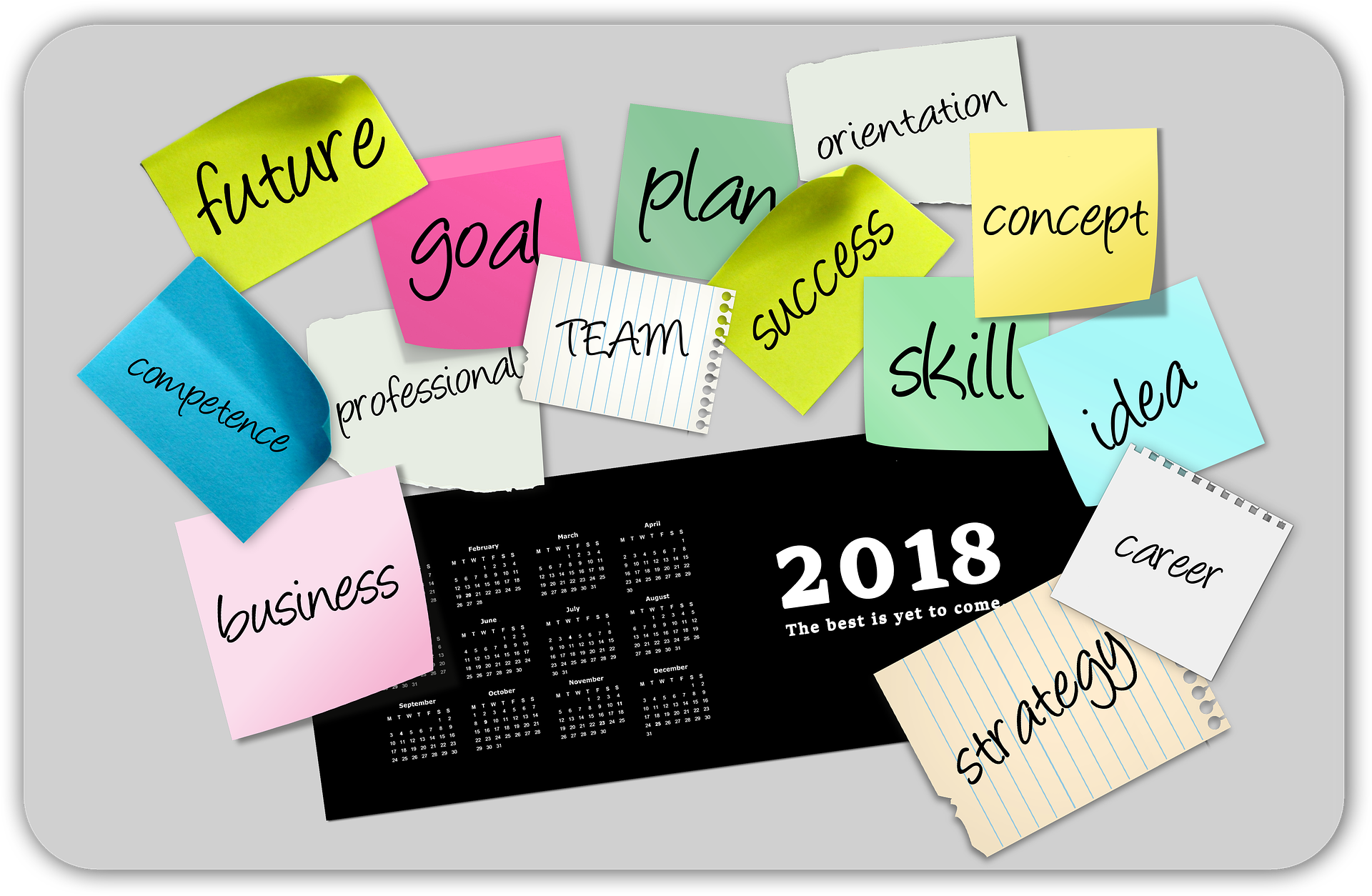 Welcome to the Team!
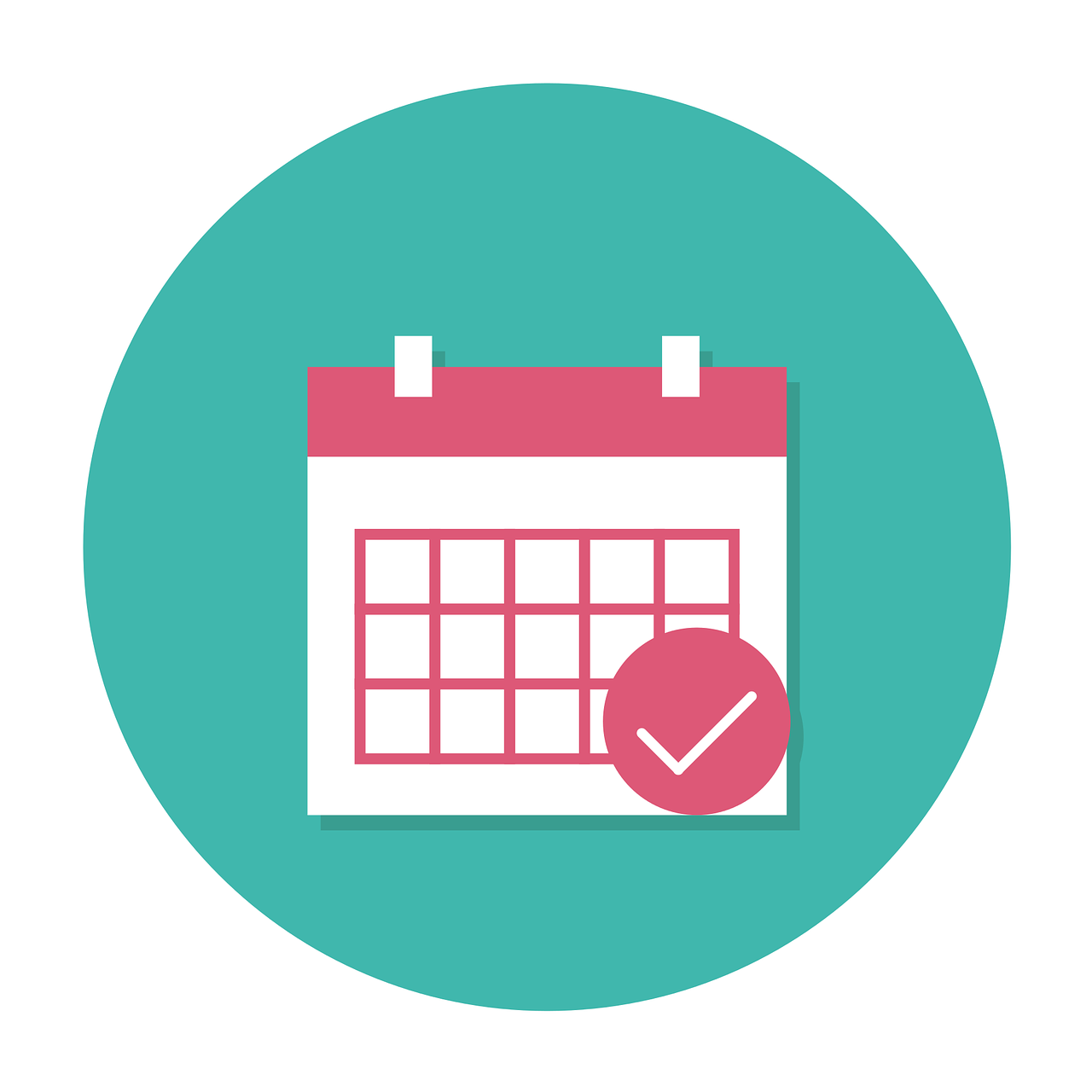 Train, Refresh, Retrain….Continue to Grow…
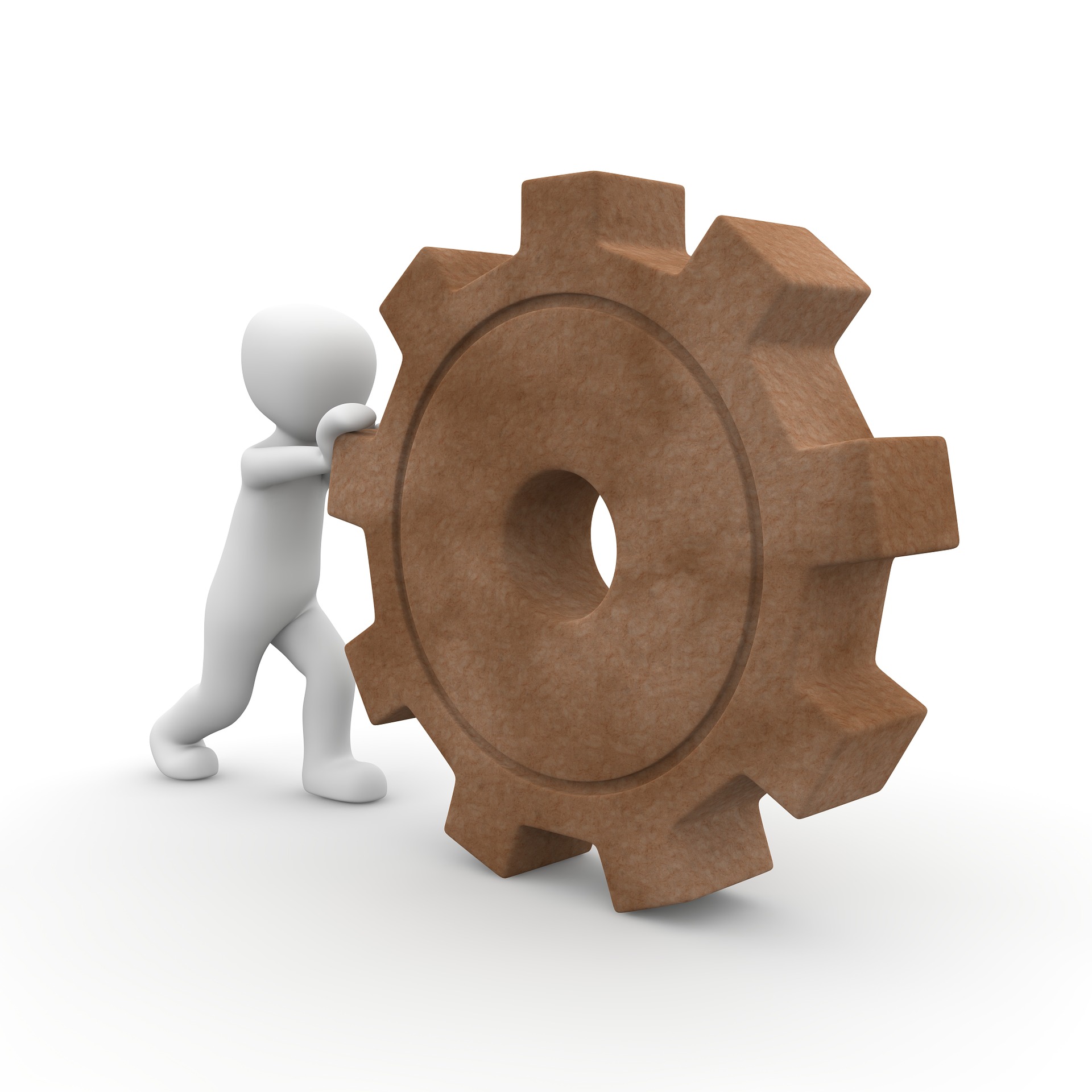 40% of employees with poor training leave their jobs within the first year.
 	- go2HR
68% of employees claim that training and development are the most important company policies.
 	- ClearCompany
Companies that invest in employee training enjoy 25% higher profit margin than companies that don’t.
 	- Huntington Post
Why ensure that the hiring, training, and onboarding process is fully developed?
Thank you for joining us!
Stick around for our next session, Intro to KPIs: Industry-Specific Metrics Critical to Profitability, or head to Annapolis 3-4 for our Association Summit (sponsored by MCI). Both begin at 2:30.
Education Sponsor
Coffee Sponsor
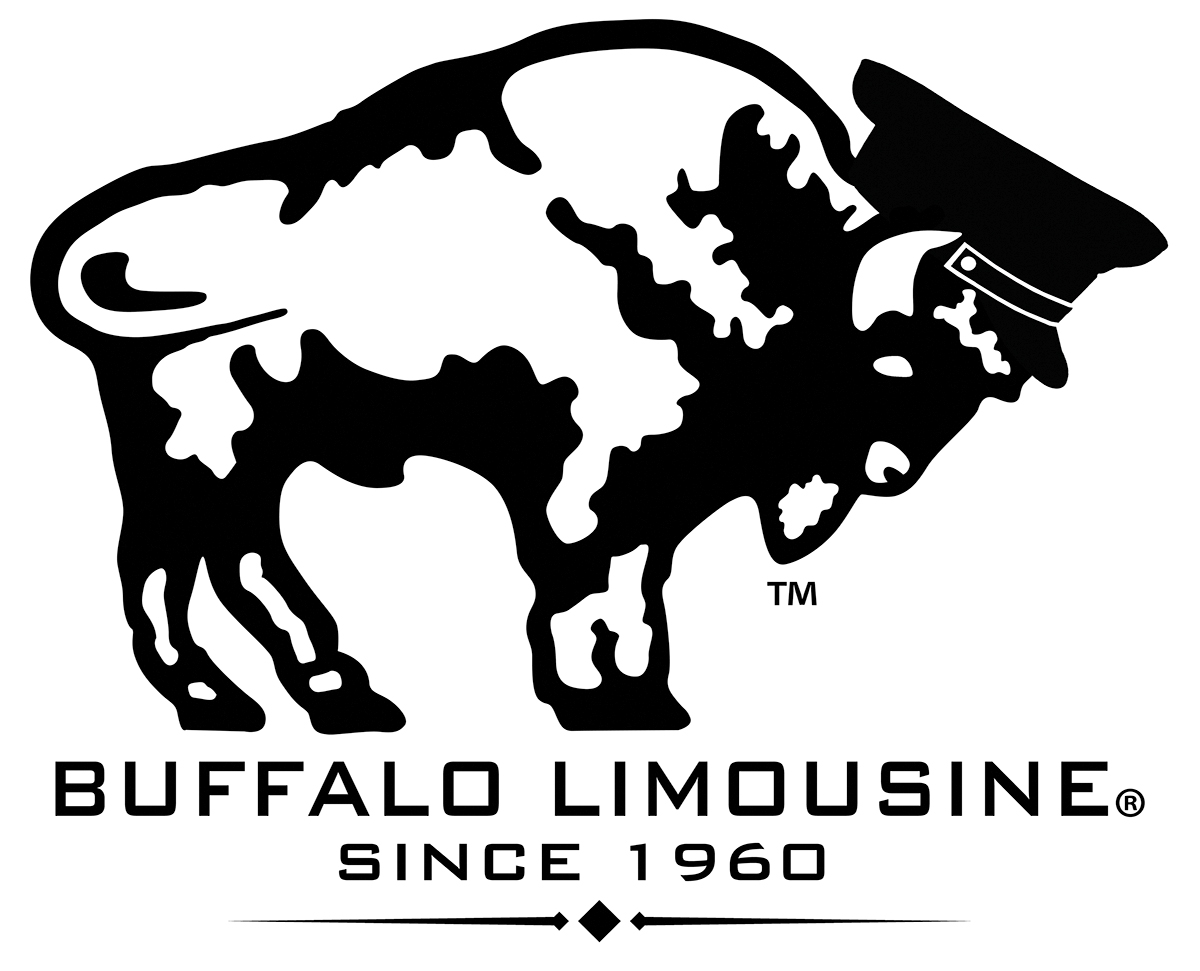 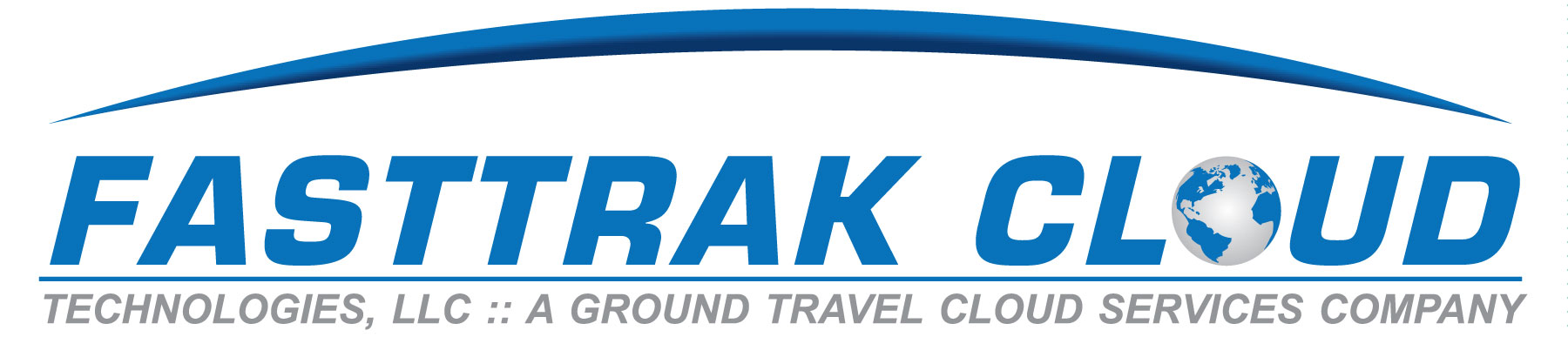